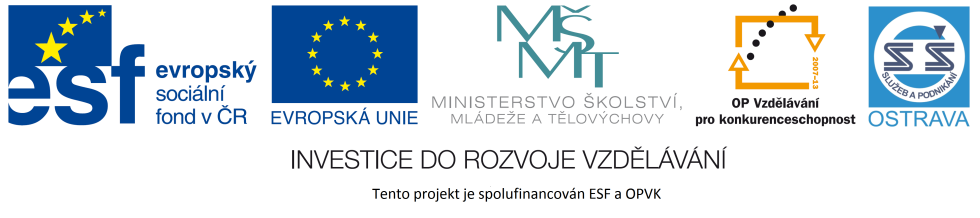 VY_32_INOVACE_PPM15960NÁP
Výukový materiál v rámci projektu OPVK 1.5 Peníze středním školámČíslo projektu:		CZ.1.07/1.5.00/34.0883 Název projektu:		Rozvoj vzdělanostiČíslo šablony:   		III/2Datum vytvoření:		6. 5. 2013Autor:			Ing. Ivana NáplavováUrčeno pro předmět:	První pomoc Tematická oblast:		Poranění a akutní stavyObor vzdělání:		Masér sportovní a rekondiční 69-41-L/002 1. ročníkNázev výukového materiálu: 	Výuková prezentace: Překotný porodPopis využití:		Porodní fáze, ošetření novorozence, poporodní péče			o rodičku, úkoly pro žákyČas:  			15 minut
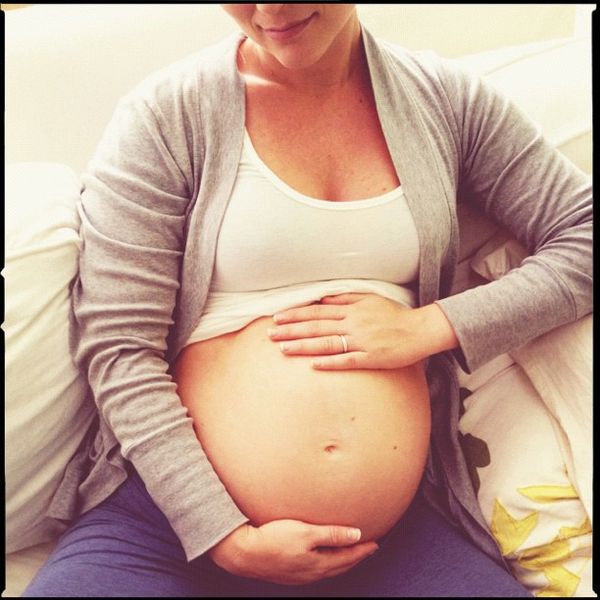 Překotný porod
Může k němu dojít: 
   po úrazu
   při nesprávně stanoveném    termínu porodu 
  i bez zjevných příčin
http://commons.wikimedia.org/wiki/File:Pregnant_woman_%282%29.jpg
Příznaky:
   křečovité bolesti v pravidelných intervalech
   odtéká zkrvavený hlen, popř. plodová voda
   je vidět hlavičku v poševním vchodu
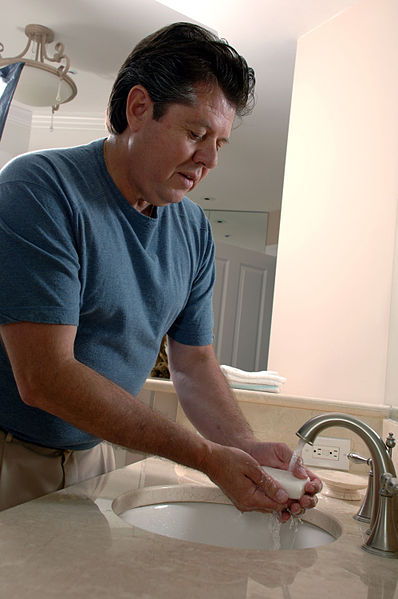 Příprava na porod
zavoláme odbornou pomoc, obyčejně je dost času
   psychicky uklidníme rodičku, zajistíme soukromí
   připravíme místo pro uložení dítěte – něco na zabalení
   připravíme si pomůcky na první ošetření dítěte    (podvázání pupečníku, nůžky)
   připravíme pomůcky k ošetření rodičky 
   čisté prádlo k zakrytí horní poloviny těla rodičky
   na podložení rodičky (igelit, ručník, prostěradlo), 
   horkou vodu, umyvadlo, nádobu na odpad
   pohodlně rodičku uložíme
   umyjeme si ruce
http://commons.wikimedia.org/wiki/File:Man_washing_hands.jpg
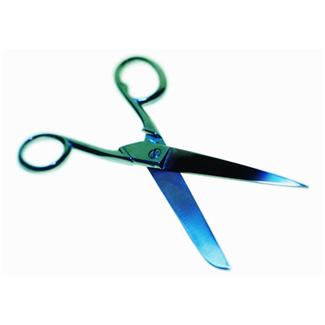 http://office.microsoft.com/cs-cz/images/results.aspx?qu=n%C5%AF%C5%BEky&ex=1#ai:MP900386763|
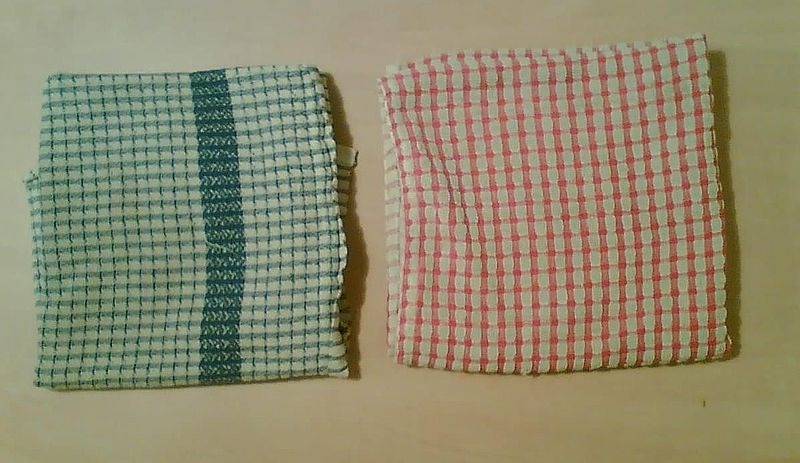 http://commons.wikimedia.org/wiki/File:Blue_and_red_towels.jpg
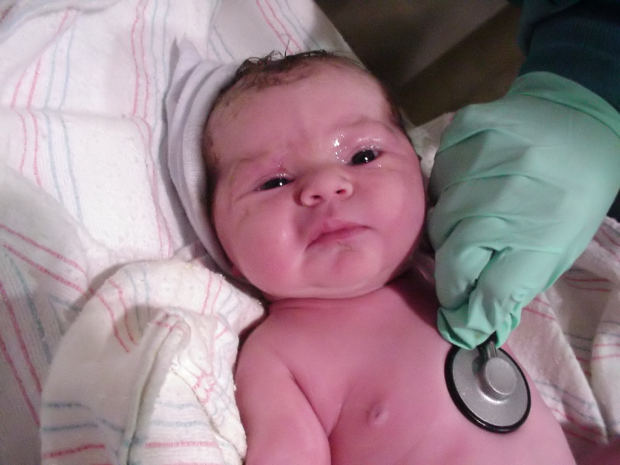 Vlastní porod
1. fáze – otvírací:
branka děložního hrdla není otevřena
rodička během stahu rychle, krátce dýchá
2. fáze – porodní: 
   branka je otevřena, rodička zvedne nohy, pokrčí je, zavře oči, zhluboka    se nadechne, zadrží dech a během stahu tlačí jako na stolici
   mezi stahy se rodička uvolní a odpočívá
   po porodu hlavičky kontrolujeme průchodnost  dýchacích cest dítěte
   pokud pupečník obtáčí krk dítěte, lehce jej stáhneme
   nikdy netaháme za hlavu dítěte
   po zevní rotaci nadzdvihneme hlavu dítěte nahoru – porod dolního     raménka, pak hlavu dolů – porod horního raménka, zbytek těla vyklouzne    volně ven
http://www.morguefile.com/archive/display/73210
Postup plodu při průchodu porodními cestami
Animace
http://ppp.zshk.cz/vyuka/porod.aspx
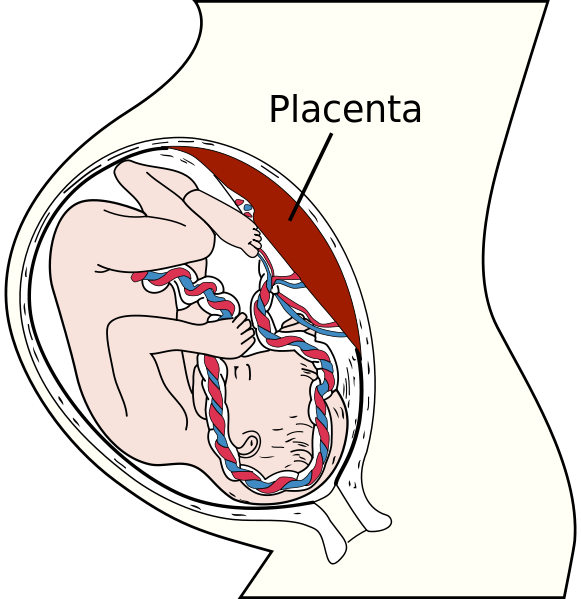 3. fáze – porod placenty: 
   vyčkáme na spontánní porod
   placentu zabalíme 
   je důležité ponechat ji ke    kontrole lékaři
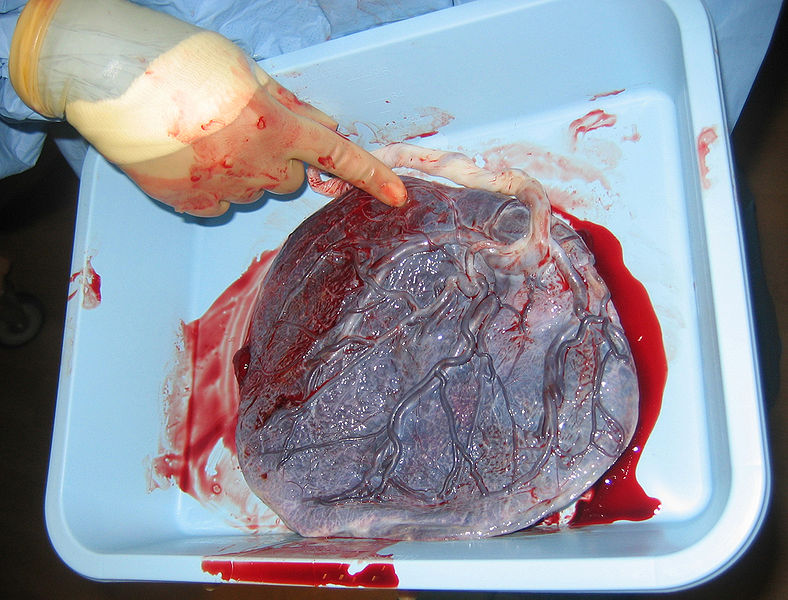 http://cs.wikipedia.org/wiki/Soubor:Placenta.svg
http://cs.wikipedia.org/wiki/Soubor:Human_placenta_baby_side.jpg
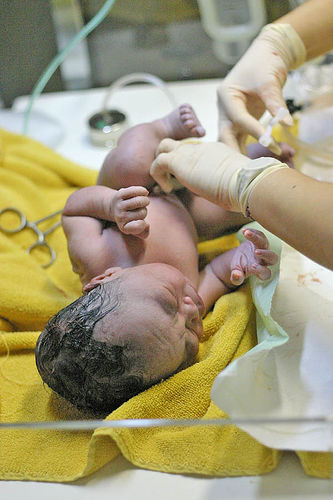 Ošetření novorozence
zkontrolujeme fyziologické funkce
   pupečník přestřihneme mezi dvěma     úvazky (5 a 10 cm od těla dítěte). 
   kontrolujeme krvácení, v případě krvácení     úvazky utáhneme. 
   pahýl pupečníku sterilně kryjeme
   novorozenci vytřeme ústa
   dítě uchopíme za nohy – držíme ve visu – obsah úst vyteče
   teple novorozence zabalíme
   pokud novorozenec nedýchá, zahájíme ihned umělé dýchání z úst    do nosu i úst
   ošetřené dítě předáme matce
http://commons.wikimedia.org/wiki/File:Umbilical-newborn.jpg
ú
Popište ošetření novorozence:
Čas: 3 minuty
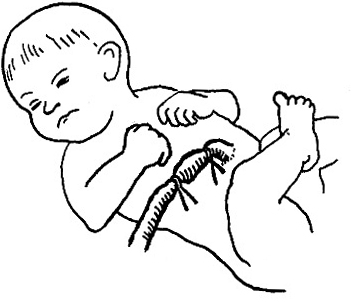 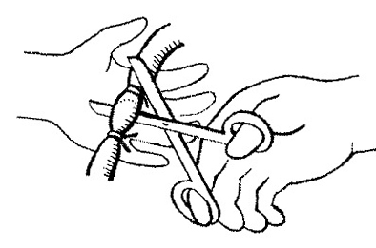 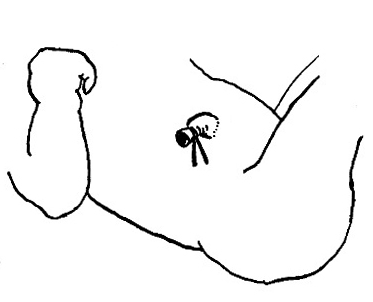 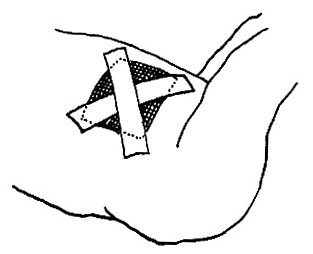 Řešení:
podvázání pupečníku
přestřižení pupečníku
kontrola krvácení pupečníku
přiložení sterilního krytí
Poporodní péče o rodičku
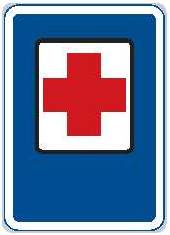 rodičku po porodu omyjeme
   uložíme ji do čistých lůžkovin
   k rodidlům přiložíme čistou (sterilní) vložku
   podáme rodičce teplý nápoj a necháme ji     odpočívat nebo spát
   kontrolujeme fyziologické funkce a krvácení
   opakovaně kontrolujeme i novorozence
   zajistíme příjezd ZZS
http://commons.wikimedia.org/wiki/File:CZ-IJ03_Prvn%C3%AD_pomoc.jpg
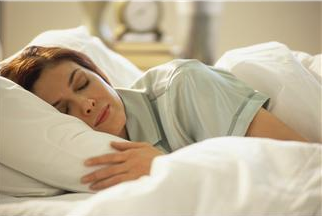 http://office.microsoft.com/cs-cz/images/results.aspx?qu=postel&ex=1#ai:MP900408908|
ú
Čas: 3 minuty
Vyjmenujte příznaky svědčící pro překotný porod.
Jaké pomůcky si připravíte k překotnému porodu?
Řešení:
čisté prádlo
   igelit, ručník
   prostěradlo
   horkou vodu 
   umyvadlo 
   nádobu na odpad
křečovité bolesti v pravidelných     intervalech
   odtéká zkrvavený hlen,     popř. plodová voda
   je vidět hlavičku v poševním vchodu
Zdroje:
Beránková, M. - Fleková, A. – Holzhauserová, B.: První pomoc. Praha, Informatorium 2007.
Krivaničová, J. a kol.: Domácí lékař. Praha, Avicenum 1991.
Zemanová, J.: První pomoc pro učitele ZŠ a SŠ. Ostrava 2006.